Four Conditions for Innovation to ThriveMAACBA Discussion
Daniel Dworkin
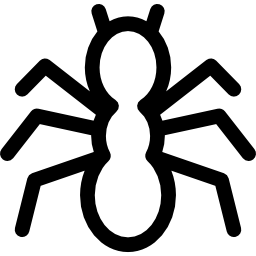 let’s talk about ants
2
Copyright Schaffer Consulting 2016
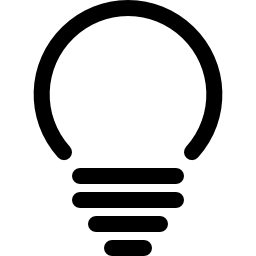 The
Innovation 
Challenge
innovation challenge
3
Copyright Schaffer Consulting 2016
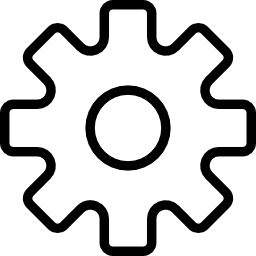 organizations as machines
4
Copyright Schaffer Consulting 2016
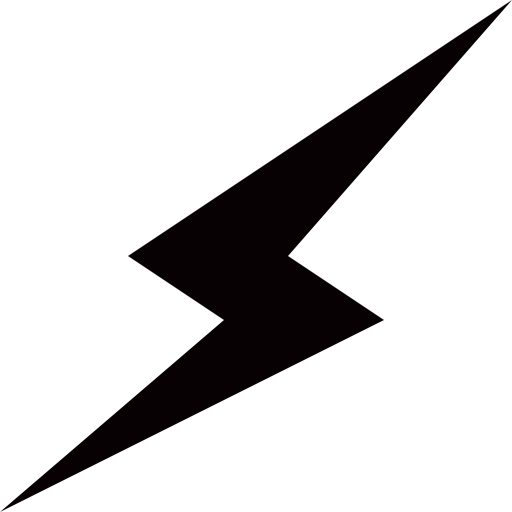 constant energy
5
Copyright Schaffer Consulting 2016
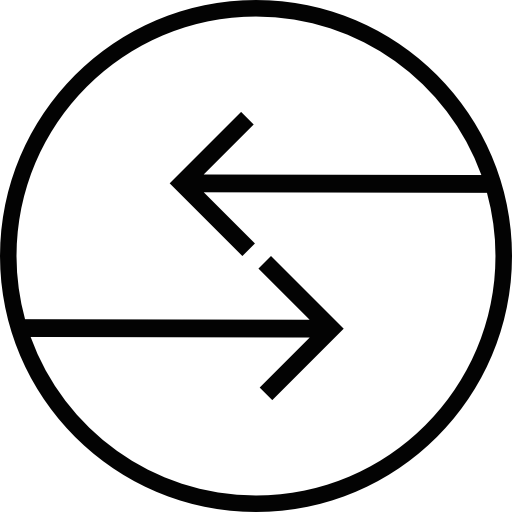 creative friction
6
Copyright Schaffer Consulting 2016
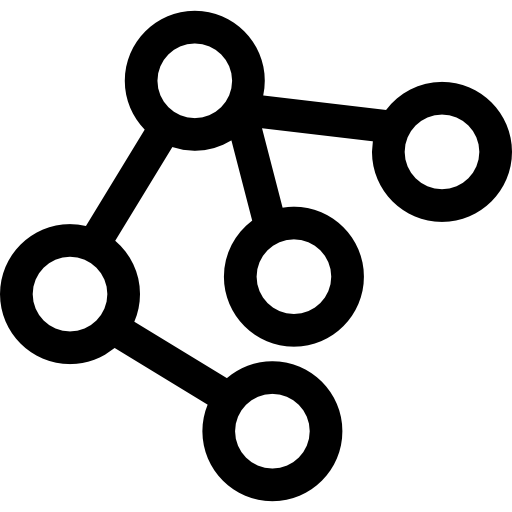 flexible structure
7
Copyright Schaffer Consulting 2016
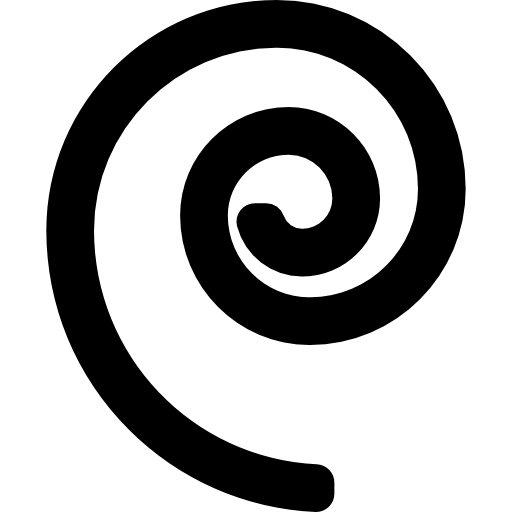 purposeful discovery
8
Copyright Schaffer Consulting 2016
energy from beginning to end
creative friction
just enough structure
excellence at experimentation
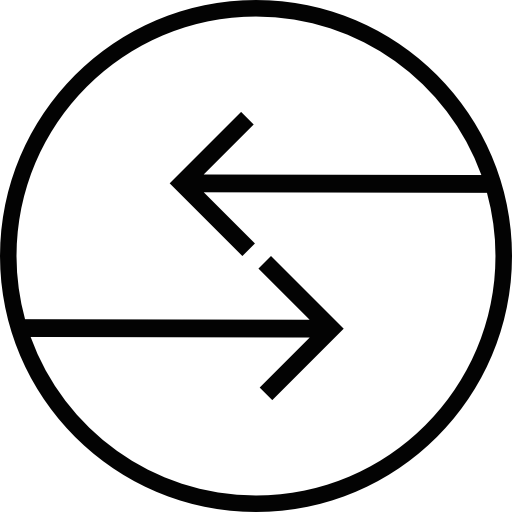 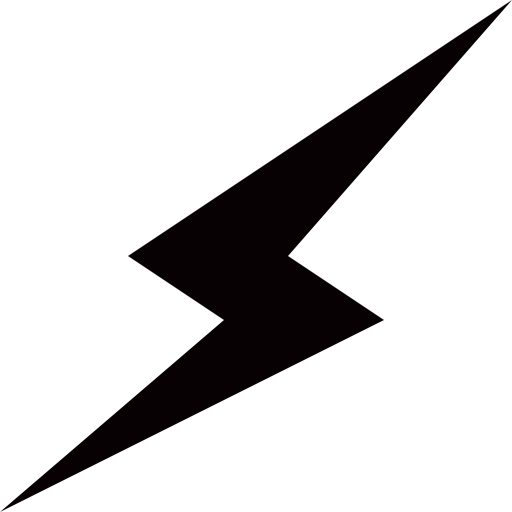 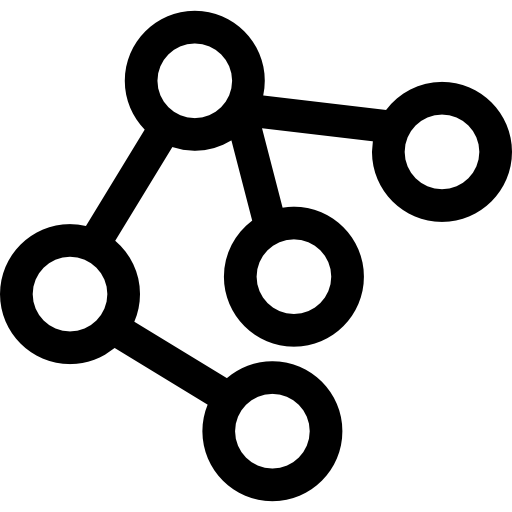 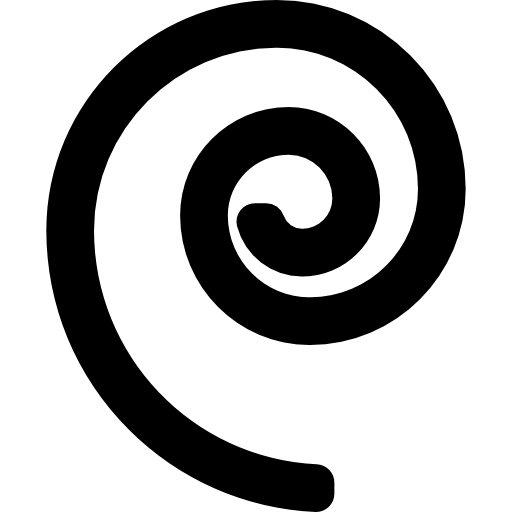 all four conditions matter
9
Copyright Schaffer Consulting 2016
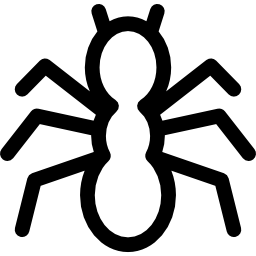 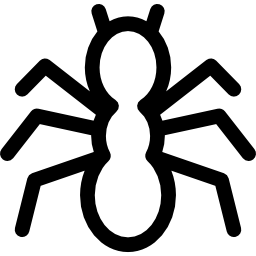 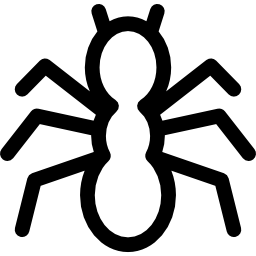 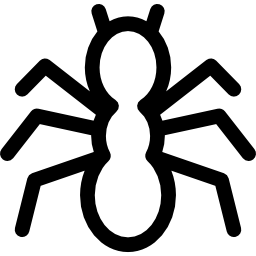 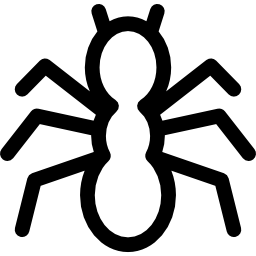 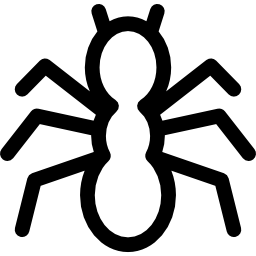 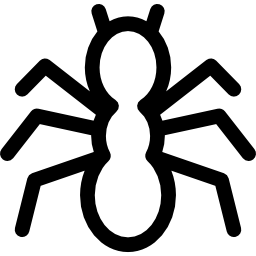 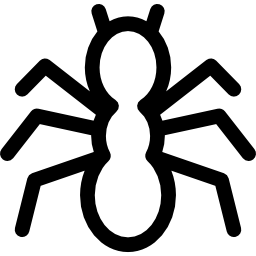 those ants though
10
Copyright Schaffer Consulting 2016
Table Topics
Which conditions does your organization create well?  Less well?  Share some examples.


What are one or two ideas you’d like to experiment with to improve the innovation culture at your organization?
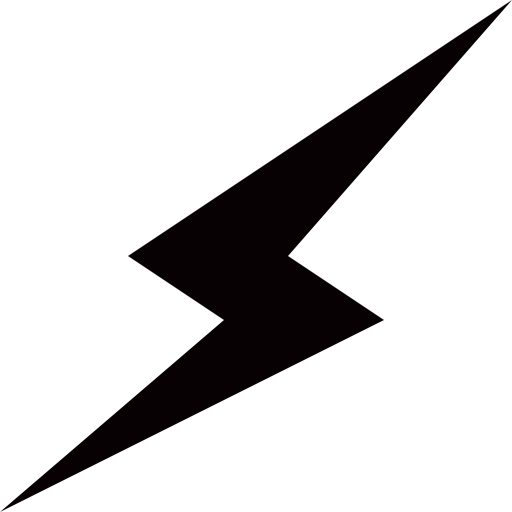 constant energy
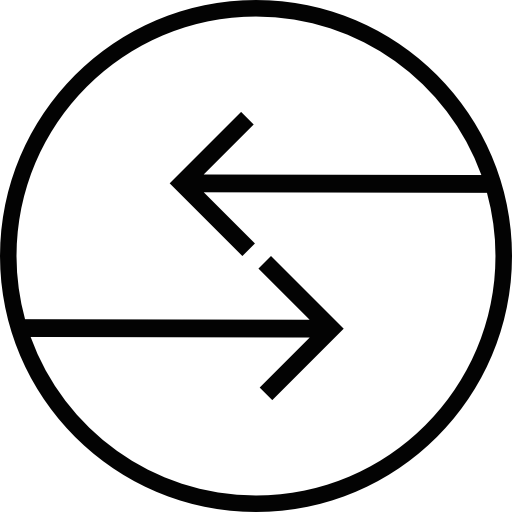 creative friction
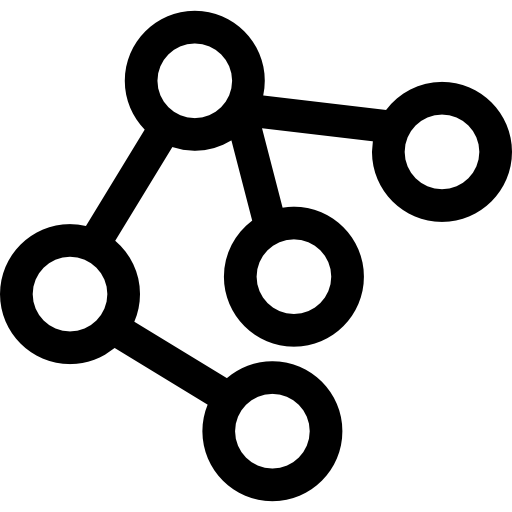 flexiblestructure
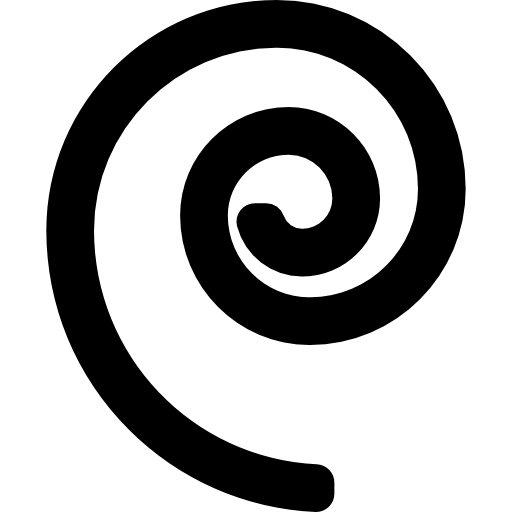 purposeful
discovery
11
Copyright Schaffer Consulting 2016
Questions
?
12
Copyright Schaffer Consulting 2016
Contact
Daniel Dworkin
Partner, Schaffer Consulting
ddworkin@schafferresults.com
646.373.9785